ねじり共振を利用した振動発電制御系の製作
“Development of vibration generator's control system using torsional resonance”
海15
m2
(発電機内部)
 副振動系
学籍番号 : 16301183　氏名 : 岩永優希　指導教員 : 小林泰秀 准教授
Student ID No.16301183   Name : Yuuki Iwanaga   Supervisor : Yasuhide Kobayashi
k2
c2
主振動系
c1
k1
ABSTRACT
The vibration damping method of vibration mainly includes a method of wasting energy of vibration using rubber or the like and a method of inputting energy to cancel the vibration. We are focusing on effective use of energy. We studied the vibration control method by energy recovery. This energy recovery is done with vibration generator's. Vibration control is performed by converting vibration into electrical energy by a vibration generator’s. Vibration was suppressed by vibration generator’s and variable resistance connected to it. In this research, we investigate whether conventional research can be applied to the torsional vibration generated in rotating equipment, and Development of vibration generator's of torsional vibration.
1. 背景
5.実験装置
エネルギー有効利用
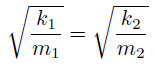 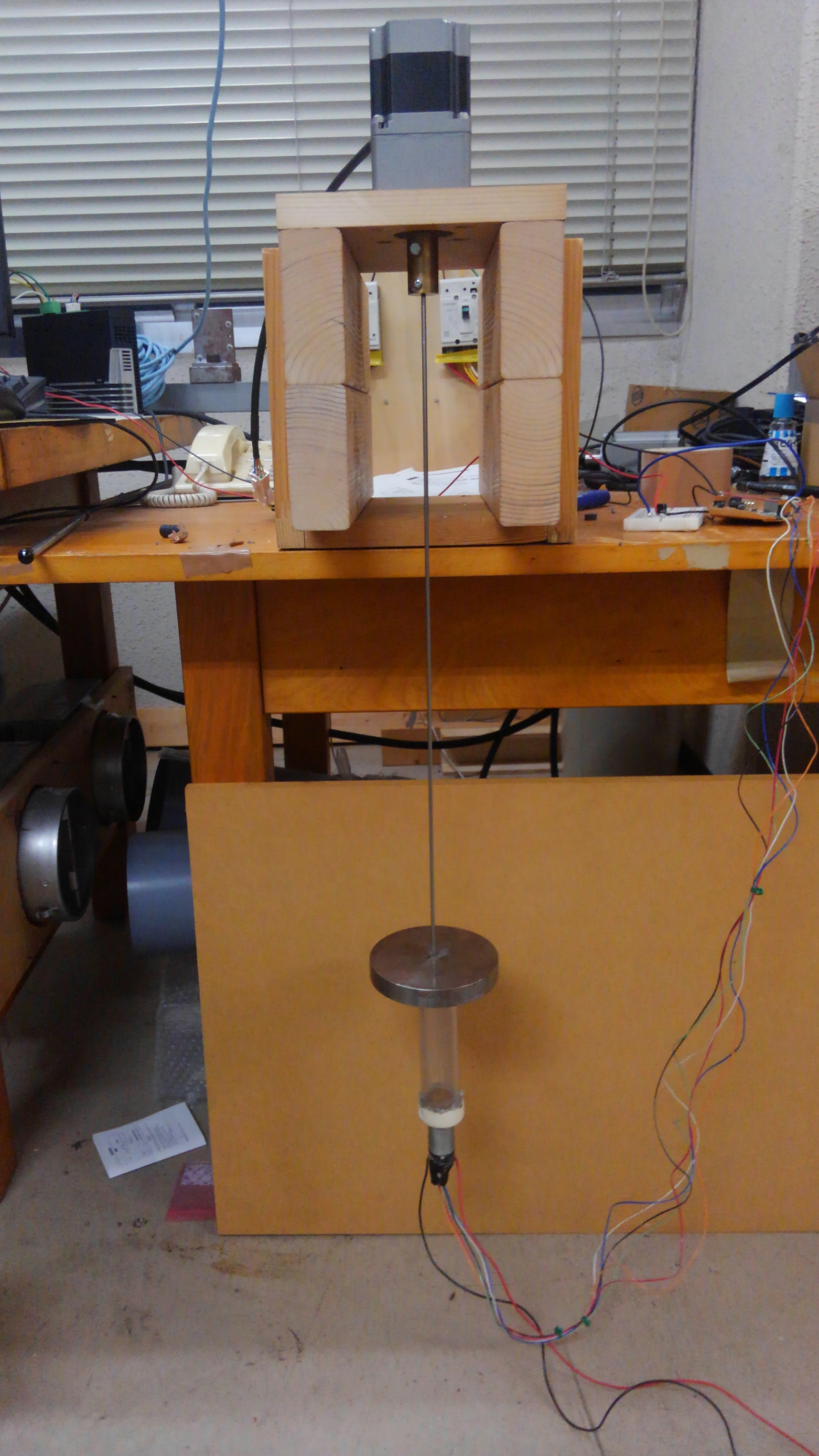 振動発電制御
発電機を動吸振器として用いてエネルギーを取り出し、振動を抑制
ステッピング
モータ
m1>>m2
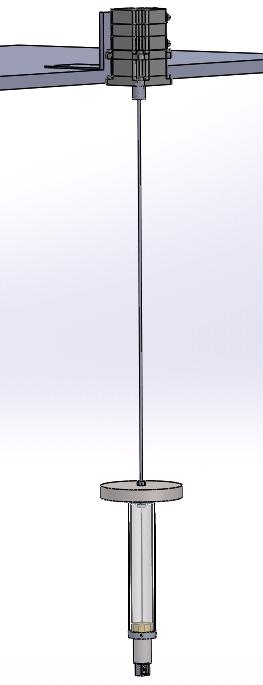 R
＜従来の制振制御＞
パッシブ制御
固定台
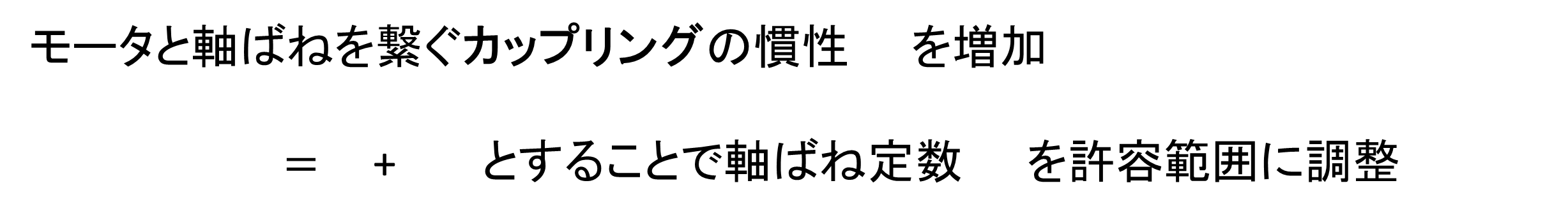 エネルギー消費により振動を抑制
アクティブ制御
Fig.1　振動発電モデル
軸ばね
エネルギー投入により振動を抑制
発電と制振の関係
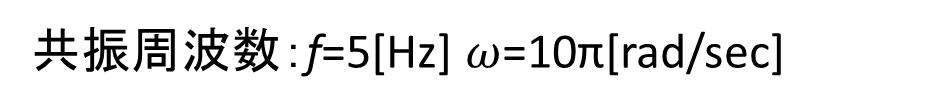 円盤
振動発電機*
*脱着可能
2. 従来研究
＜従来研究＞
対象：並進振動
目的：負荷の動的なフィードバックにより
　　　所望の振動振幅に制御*
*発電と制振の中間制御
a
b
Fig.5 実験装置 （a:3DCAD, b:実物）
*需要例：熱音響システム（発振を止めないように電力を回収）
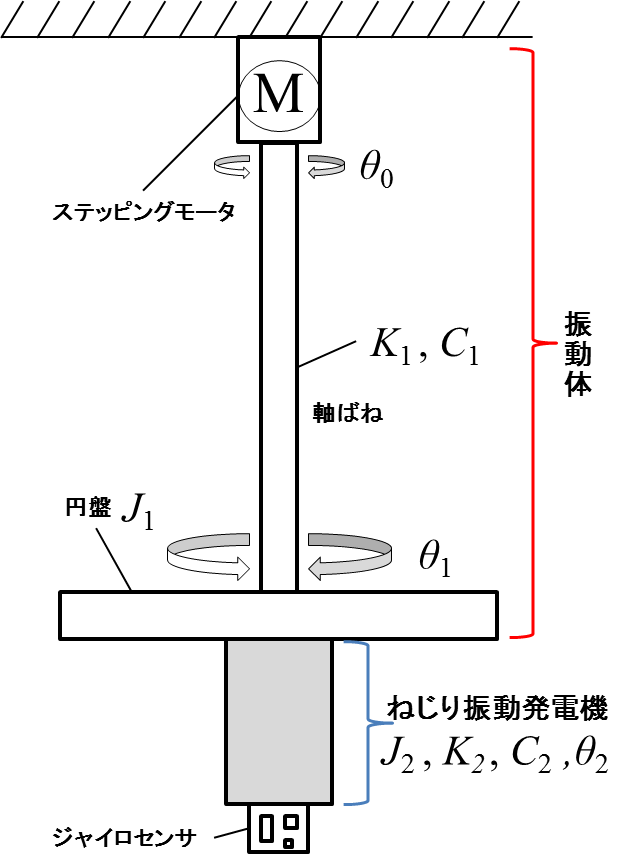 3.目的
6.動吸振器評価実験
ねじり振動の発生例は多数
                                 （発電機や回転機械等[2][3]）

並進振動発電制御をねじり振動へ応用　　　　　　　　　　　　　　　　　
　　　　　　　　　　　　　　　　　ねじり振動発電制御系の製作
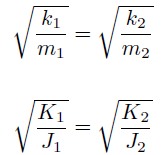 発電機端子開放時
（主振動系）
Fig.6 共振時（5Hz）振動抑制の性能比較
（振動子固定）
（副振動系）
4.ねじり振動発電機の設計
Fig.2 実験装置概略図
＜軸ばね選定＞
許容最小軸ばね径導出式
軸ばね径・長さ選定式
＊安全率（共振考慮）
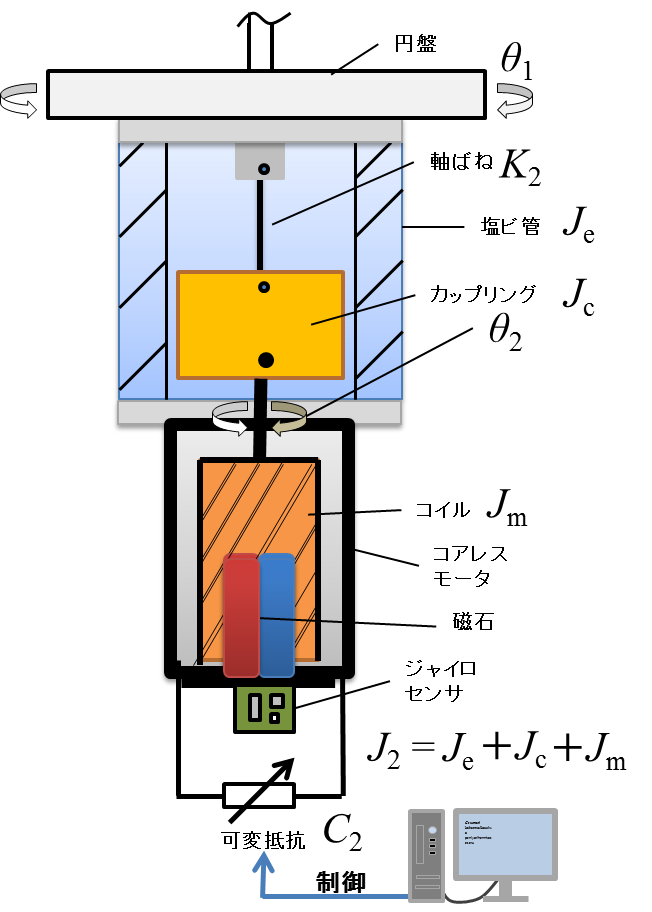 ・発電機取り付けにおける振動減衰小
・端子開放状態での動吸振器機能あり
・振動抑制結果：892[dps]→254[dps]に抑制
・振動振幅の制御可能域：254～521[dps]
J2=Jc+Jm

J3=J2+Je
＜コンセプト＞
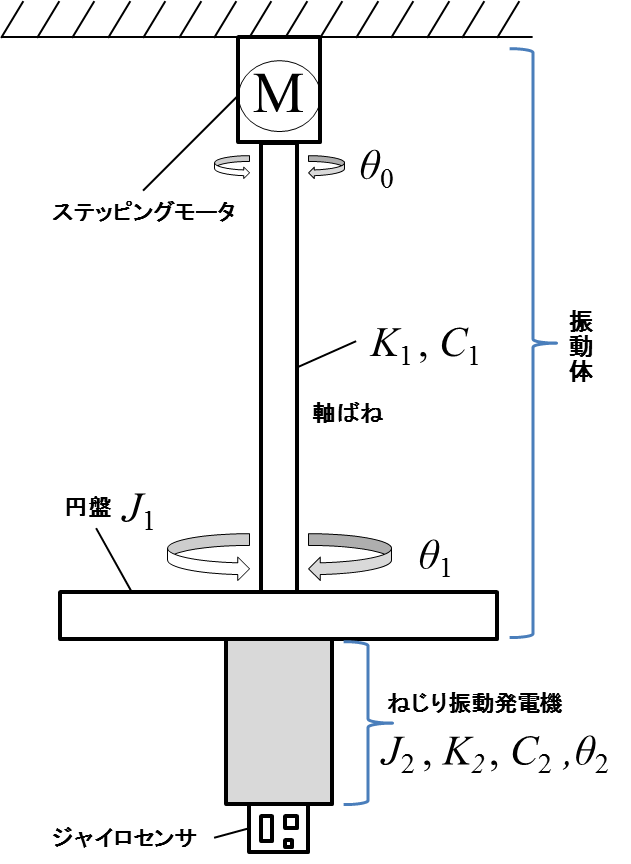 ・発電機と振動体を共振させる
・発電機は付け外しが可能なもの
・J1 >>J3であること
　（発電機取付けによる影響小）
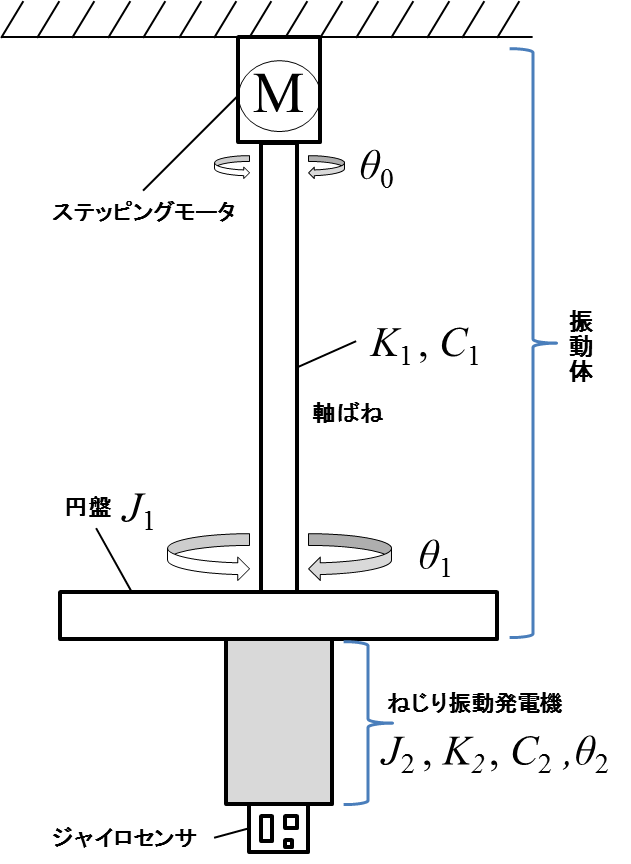 ＜振動発電制御の流れ＞
ねじりばね定数選定式
1.発電機モータと制御対象がねじり共振
2.モータ内部のコイルが振動し発電
3.可変抵抗により減衰係数C2が変化し
4.減衰係数C2の変化により振動角振幅を制御*

5.目標角振幅に制御後、発電し続ける
7.まとめ
振動吸収
・ねじり振動発電機の製作
・動吸振器としての性能を評価
Fig.3 ねじり振動発電機構造
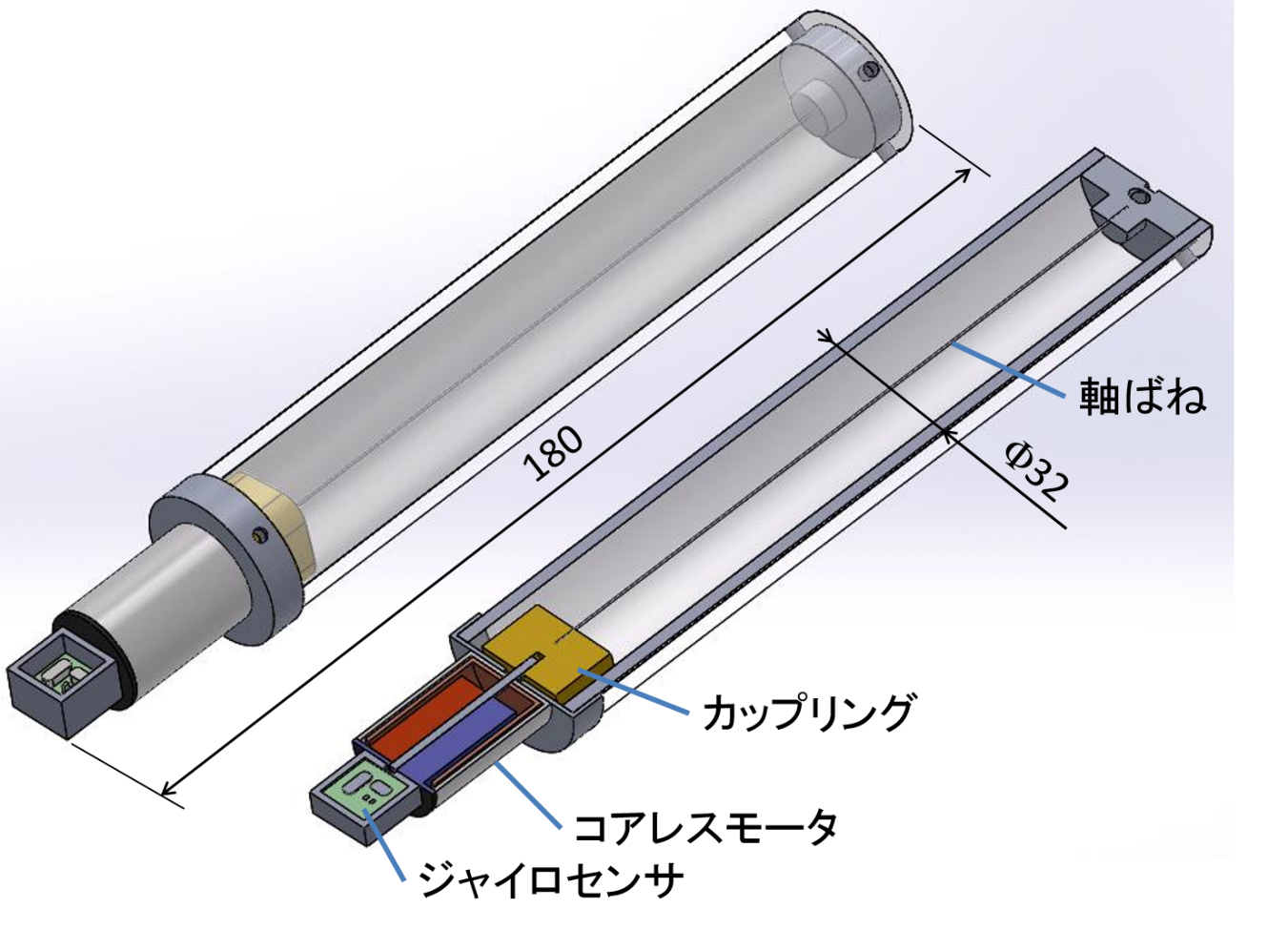 *ジャイロセンサにて読み取り
8.今後の課題
・ねじり振動を対象とした負荷のフィードバック制御における実験
＜参考文献＞

[1]永井和貴, 齋藤浄, 小林泰秀:振動体の振幅を一定とする振動発電機負荷のフィードバック制御,第59回自動制御連合講演会(2016.11)
[2] 安達和彦, 松井友吾, 岩壺卓三:モータ・発電機軸系のねじり振動の制振に関する研究（第一報、動吸振器を用いた軸ねじり振動の抑制）,日本機械学会機械力学・計測制御講演論文集（Vol . A）No.96-5　P.296-299
[3]Hosein Ghasemi, G.B.Gharehpetiran, Seyed Ali Nabavi-Niaki, Jamshid Aghaei:Overview of subsynchronous resonance analysis and control in wind turbines, Renewableand Sustainable Energy Reviews27(2013) P.234-243
Fig.4 ねじり振動発電機と断面図（3DCAD）